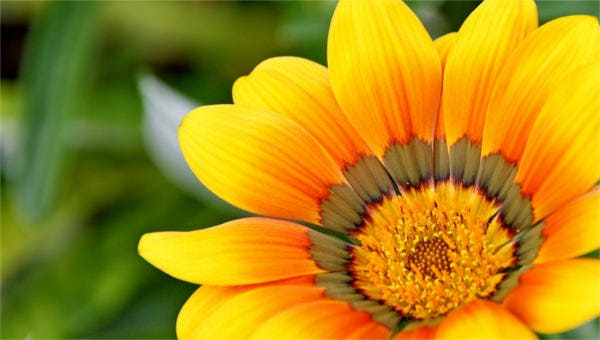 Good morning
ALL THE STUDENTS
IDENTITY
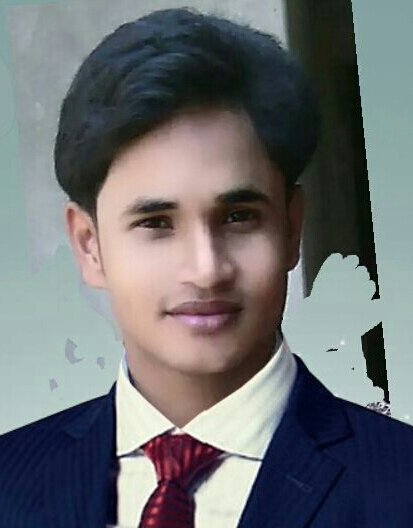 MD.Jahangir alam
Assistent  Teacher
Vedvedi Govt.Primari School,
Rangamati, sadar.
LESSON IDENTITY
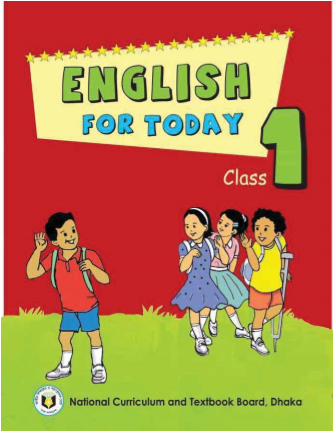 Class:1
Subject: English
Lesson : 4-5 
Unit : 9,10,11 ( G.H.I Alphabet)
Time  : 35 mn
Learning Outcomes:
Students will be able to -
1.1.1 –becomes familiar with English sound by listing to common English words. 
1.1.1 – repeat after the teacher simple words and phrases.
1.1.2 – say simple words and phrases.
1.2.1 – recognize and read the alphabet both small and capital (non-cursive)
1.1.1-to practice letter shapes/ simple writing patterns etc.
1.2.1- write non-cursive capital letters small.
LOOK LISTEN AND SAY.
G
g
H
h
I
i
LOOK LISTEN AND SAY. TRACE IN THE AIR.
G
g
CAPITAL LETTER
SMALL LETTER
SAY AND READ. TRACE AND WRITE.
G
--------------------------------------------------------------------------------------------------------------------------------------------------------------------------------------------------------------------------------------------------------
-------------------------------------------------------------------------------------------------------------------------------------------------------------------------------------------
g
What is this ?
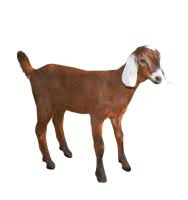 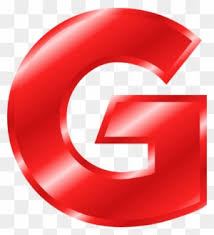 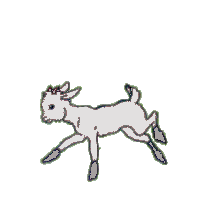 Goat
LOOK LISTEN AND SAY.
g
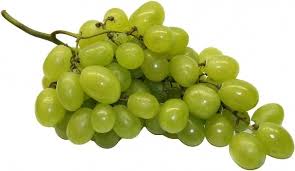 grape
LOOK LISTEN AND SAY.
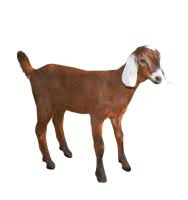 G
GOAT
g
grape
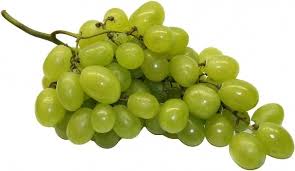 LOOK LISTEN AND SAY. TRACE IN THE AIR.
H
h
CAPITAL LETTER
SMALL LETTER
SAY AND READ. TRACE AND WRITE.
H
--------------------------------------------------------------------------------------------------------------------------------------------------------------------------------------------------------------------------------------------------------
h
-------------------------------------------------------------------------------------------------------------------------------------------------------------------------------------------
LOOK LISTEN AND SAY.
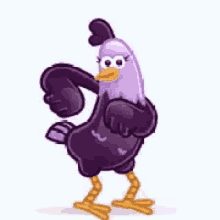 H
HEN
LOOK LISTEN AND SAY.
h
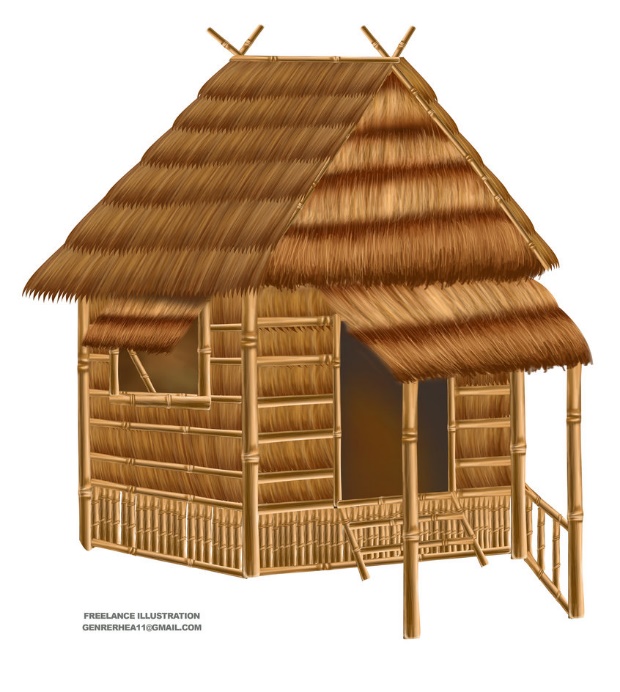 hut
LOOK LISTEN AND SAY.
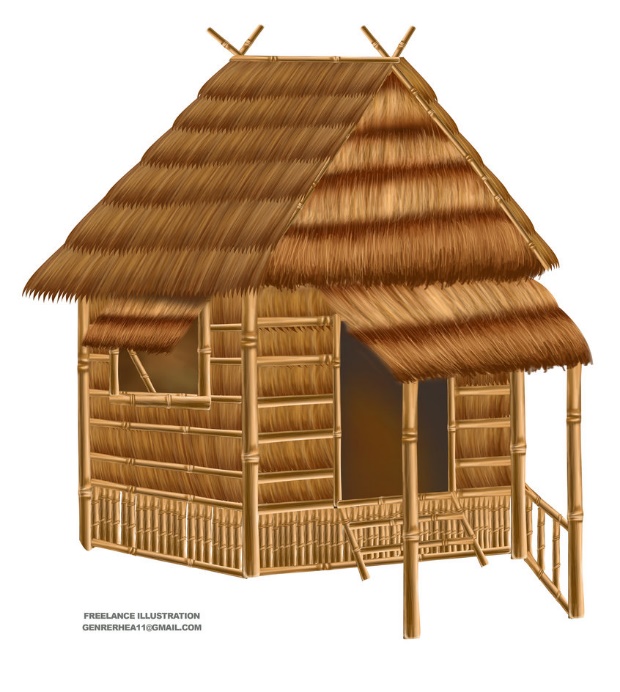 H
HUT
h
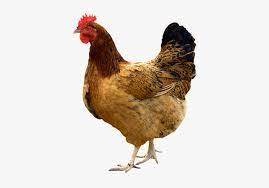 hen
LOOK LISTEN AND SAY. TRACE IN THE AIR.
I
i
CAPITAL LETTER
SMALL LETTER
SAY AND READ. TRACE AND WRITE.
I
--------------------------------------------------------------------------------------------------------------------------------------------------------------------------------------------------------------------------------------------------------
-------------------------------------------------------------------------------------------------------------------------------------------------------------------------------------------
i
LOOK LISTEN AND SAY.
I
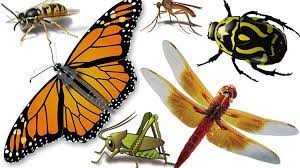 i
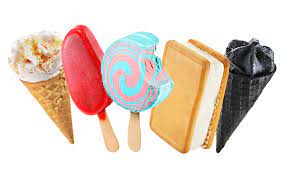 Insects
Ice cream
LOOK LISTEN AND SAY.
I
INSECTS
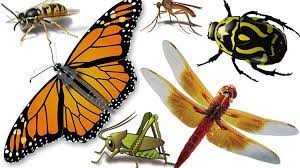 i
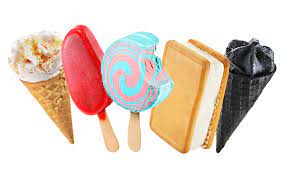 Ice cream
Open your Book at page-19,21,23.
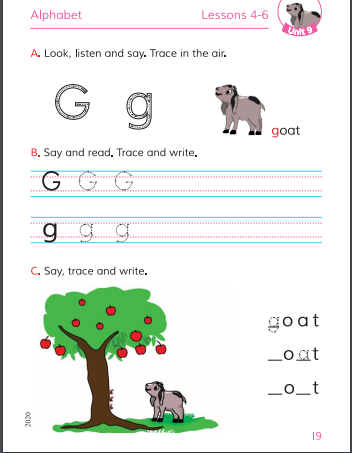 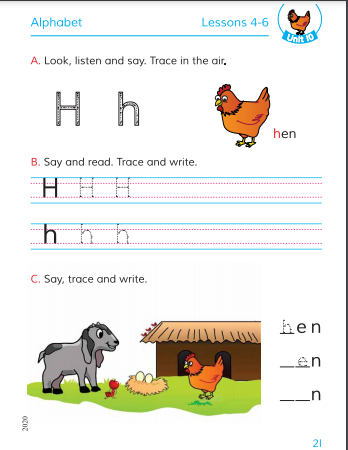 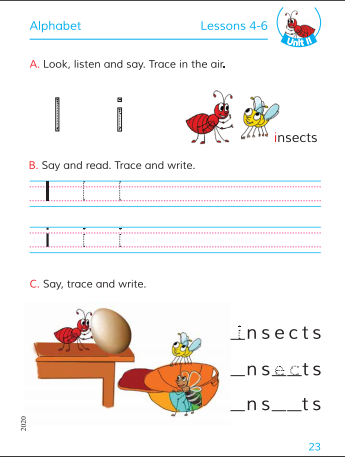 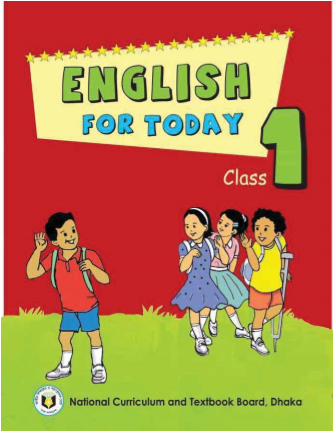 Open your Book at page-19.
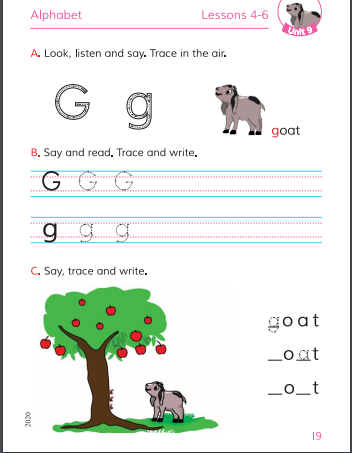 Open your Book at page-21.
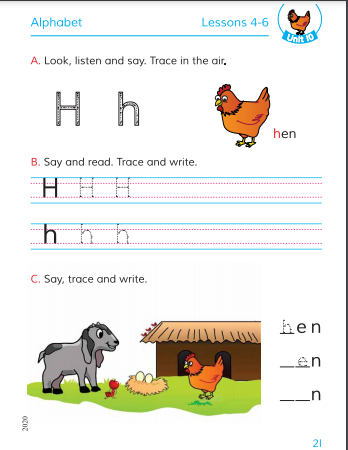 Open your Book at page-23.
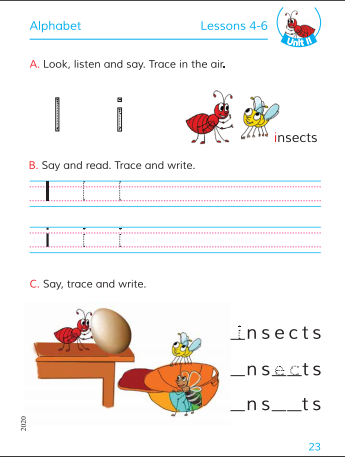 Write  the missing letter.
a
gr__pe
__oag
G
u
h
H__t
__en
Ic __cream
e
__nsect
I
Match the letters with the pictures
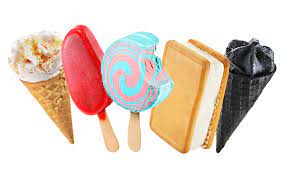 G
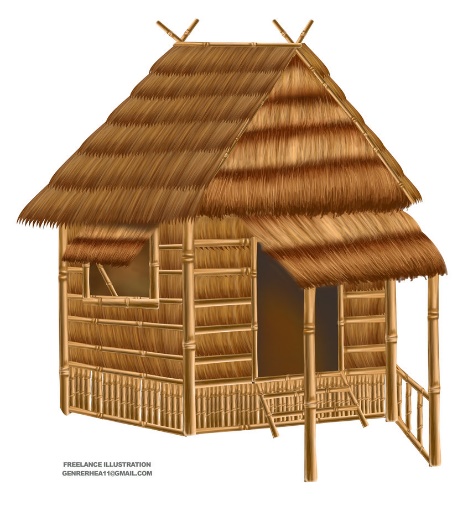 H
I
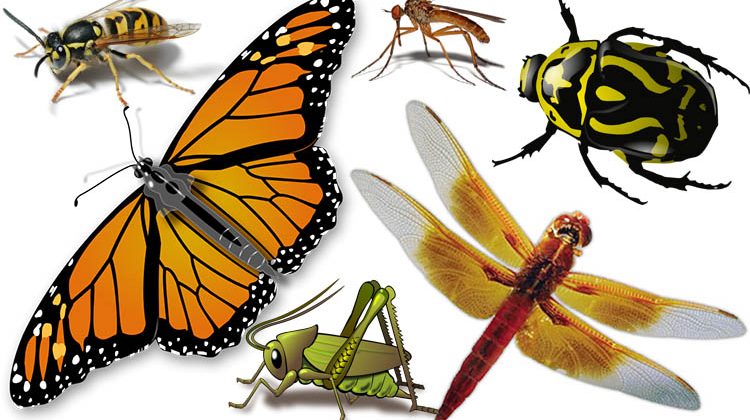 SAY AND WRITE THE FIRST LETTER.
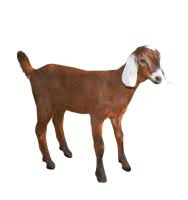 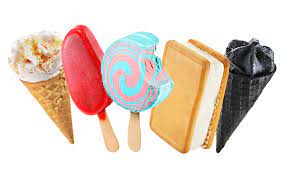 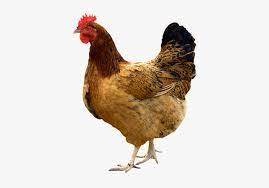 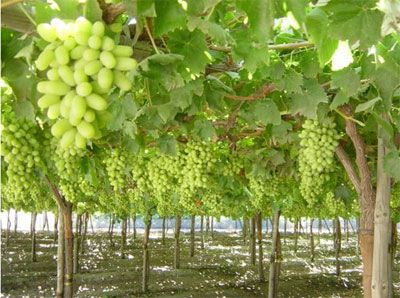 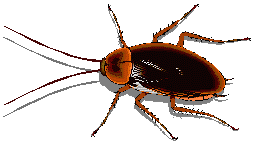 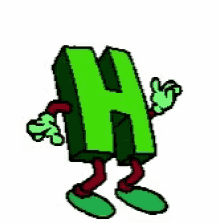 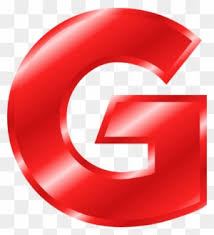 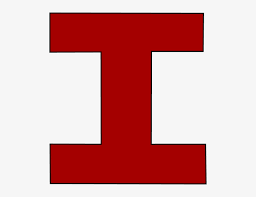 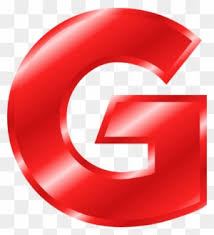 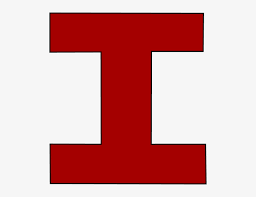 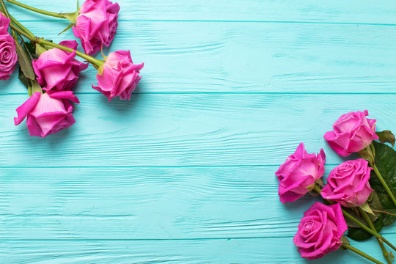 Thanks 
All
 the
 students